CSc 110, Spring 2017
Lecture 39: searching
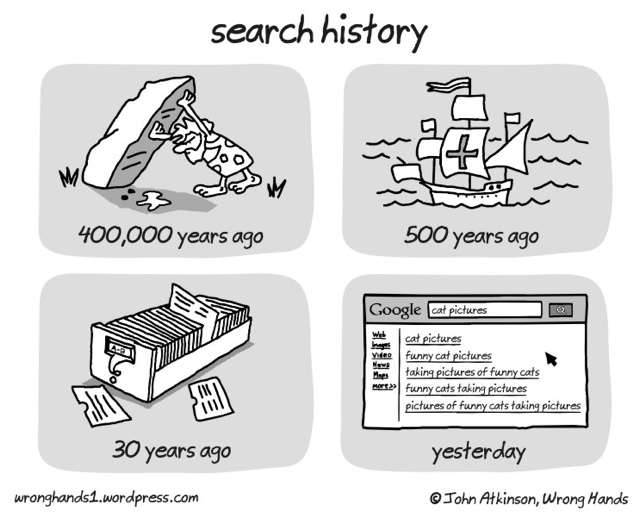 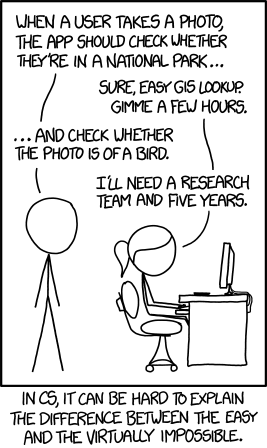 1
i
Sequential search
sequential search: Locates a target value in a list (may not be sorted) by examining each element from start to finish. Also known as linear search.

How many elements will it need to examine?

Example: Searching the list below for the value 42:
2
i
Sequential (linear) search
sequential search: Even if the list is sorted, elements are examined in the way (one after the other).

Example: Searching the list below for the value 42:
3
Sequential (linear) search
Sequential search code:

def sequential_search(my_list, value):
    for i in range(0, len(my_list)):
        if (my_list[i] == value):
            return i
    return -1   # not found




Note that -1 is returned if the element is not found.
4
Sequential (linear) search
For a list of size N, how many elements will be checked worst case?

On average how many elements will be checked?

A list of 1,000,000 elements may require 1,000,000 elements to be examined.

The number of elements to check grows in proportion to the size of the list, i.e., it grows linearly.
5
Binary Search
Binary search: a method of searching that takes advantage of sorted data.

Consider a guessing game:

          Someone thinks of a number between 1 and 100. You must guess the number.
          On each round, you are told whether your number is low, high, or correct.

    Best strategy: use a first guess of 50
                       Eliminates half of the numbers immediately 
                       On each round, half the numbers are eliminated:
                               100
                               50
                               25
                               …
6
Binary search
binary search: Locates a target value in a sorted list by successively eliminating half of the list from consideration.

How many elements will it need to examine?

Example: Searching the list below for the value 42:
Keep track of indices for a min, mid and max.
7
min
mid
max
Search for 42:  Round 1.
            
              list[mid] < 42
                   eliminate from min to mid (left half)
8
min
max
mid
Search for 42:  Round 2.
             
              list[mid] > 42
                     eliminate from mid to max (right half of what's left)
9
min
max
mid
Search for 42:  Round 3.
             
              list[mid] == 42
                     found!
10
Binary search runtime
For a list of size N, it eliminates ½ until 1 element remains.
	N, N/2, N/4, N/8, ..., 4, 2, 1

How many divisions does it take?
Suppose N = 1024
                            1024, 512, 256, 128, 64, 32, 16, 8, 4, 2, 1   (10 divisions)
	10 = log2 (1024)

Suppose we double the number the number of elements.
How many divisions does it take?
Suppose N = 2048
                            2048, 1024, 512, 256, 128, 64, 32, 16, 8, 4, 2, 1   (11 divisions)
	11 = log2 (2048)
11
Binary search runtime
For a list of size N, it eliminates ½ until 1 element remains.
	N, N/2, N/4, N/8, ..., 4, 2, 1

How many divisions does it take?
Suppose N = 1024
                            1024, 512, 256, 128, 64, 32, 16, 8, 4, 2, 1   (10 divisions)
Binary search examines a number of elements proportional to the number of divisions

Think of it from the other direction:
How many times do I have to multiply by 2 to reach N?
	1, 2, 4, 8, ..., N/4, N/2, N
Call this number of multiplications "x".

	2x	= N
	x	= log2 N

Binary search examines a number of elements proportional to  log of N.
12
Binary search code
# Returns the index of an occurrence of target in a,
# or a negative number if the target is not found.
# Precondition: elements of a are in sorted order
def binary_search(a, target):
    min = 0
    max = len(a) - 1

    while (min <= max):
        mid = (min + max) // 2
        if (a[mid] < target):
            min = mid + 1
        elif (a[mid] > target):
            max = mid - 1
        else:
            return mid   # target found

    return -(min + 1)    # target not found
13
Binary search
What do the following calls return when passed the above list?
binary_search(a, 2)
binary_search(a, 68)
binary_search(a, 12)
How many comparisons does each call do?
14
Comparing Binary vs. Sequential search
Binary search vs Sequential search: number of items examined
15
bisect
from bisect import *

# searches an entire sorted list for a given value
# returns the index the value should be inserted at to maintain sorted order
# Precondition: list is sorted
bisect(list, value)

# searches given portion of a sorted list for a given value
# examines min_index (inclusive) through max_index (exclusive)
# returns the index the value should be inserted at to maintain sorted order
# Precondition: list is sorted
bisect(list, value, min_index, max_index)
16
Using bisect
# index 0  1  2  3   4   5   6   7   8   9  10  11  12  13  14  15
a  =  {-4, 2, 7, 9, 15, 19, 25, 28, 30, 36, 42, 50, 56, 68, 85, 92}

index1 = bisect(a, 42, 0, 16)   # index1 is 11
index2 = bisect(a, 21, 0, 16)   # index2 is 6

bisect returns the index where the value could be inserted while maintaining sorted order

if the value is already in the list the next index is returned
17
Sorting
sorting: Rearranging the values in a list into a specific order (usually into their "natural ordering").

one of the fundamental problems in computer science
can be solved in many ways:
there are many sorting algorithms
some are faster/slower than others
some use more/less memory than others
some work better with specific kinds of data
some can utilize multiple computers / processors, ...

comparison-based sorting : determining order bycomparing pairs of elements:
<,  >, …
18
Sorting algorithms
bogo sort: shuffle and pray
bubble sort: swap adjacent pairs that are out of order
selection sort: look for the smallest element, move to front
insertion sort: build an increasingly large sorted front portion
merge sort: recursively divide the list in half and sort it
heap sort: place the values into a sorted tree structure
quick sort: recursively partition list based on a middle value

other specialized sorting algorithms:
bucket sort: cluster elements into smaller groups, sort them
radix sort: sort integers by last digit, then 2nd to last, then ...
...
19
Bogo sort
bogo sort: Orders a list of values by repetitively shuffling them and checking if they are sorted.
name comes from the word "bogus"

The algorithm:
Scan the list, seeing if it is sorted.  If so, stop.
Else, shuffle the values in the list and repeat.

This sorting algorithm (obviously) has terrible performance!
20
Bogo sort code
# Places the elements of a into sorted order.
def bogo_sort(a):
    while (not is_sorted(a)):
        shuffle(a)

# Returns true if a's elements 
#are in sorted order.
def is_sorted(a):
    for i in range(0, len(a) - 1):
        if (a[i] > a[i + 1]):
            return False
    return True
21